Школьный спортивный клуб
«Эверест»
«Собраться вместе – начало. Остаться вместе – прогресс. Работать вместе – успех.»
МАОУ «СОШ №25»
г. Пермь
Дзержинский район
Название школьного спортивного клуба формирует принципы              на которых организована вся работа клуба.
Э
энергия (решительность)

воля к победе

единство (сплочённость)

равенство (сотрудничество членов клуба осуществляется на принципах равенства и свободы слова)

единодушие (согласие в мнениях, действиях)

спорт (ведущее направление деятельности клуба)

труд (труд и трудолюбие, составная часть спортивной деятельности, благодаря которым, можно достичь высоких результатов)
В
Е
Р
Е
С
Т
Директор МАОУ «СОШ №25
Погребицкая Екатерина Михайловна
Председатель совета
Руководитель
Бояршинов Алексей – 11А
Нагибина Елена Владимировна
Совет клуба
ШСК
Горбачёва Ю.В.
Галкин С.В.
Самсонова С.Г.
Фуражков Данила – 11А
Углицких Ольга – 10А
Драчёв Алексей – 10А
Алексеенко Максим – 9А
Калинин Егор – 6А
Актив клуба
Физорги классов
Члены клуба
Все учащиеся
+
Все учителя
Физкультурно -  оздоровительная работа

ШСК «Эверест»
Секционная работа
Городские соревнования
ШСК
Дни здоровья
Спартакиада района
Районные соревнования
Спартакиада школы
Внутришкольные соревнования
Спортивные конкурсы и праздники
Спортивные секции
Баскетбол — спортивная командная игра с мячом.
В баскетбол играют две команды, каждая из которых состоит из пяти полевых игроков (всего в каждой команде по 12 человек, замены не ограничены). Цель каждой команды — забросить руками мяч в кольцо с сеткой (корзину) соперника и помешать другой команде завладеть мячом и забросить его в свою корзину[1]. Корзина находится на высоте 3,05 м от пола (10 футов). За мяч, заброшенный с ближней и средней дистанций, засчитывается два очка, с дальней (из-за 3-х очковой линии) — три очка; штрафной бросок оценивается в одно очко. Стандартный размер баскетбольной площадки — 28 м в длину и 15 — в ширину. Баскетбол — один из самых популярных видов спорта в мире[2].
Баскетбол входит в программу Олимпийских игр с 1936 года (изобретатель игры Джеймс Нейсмит был там в качестве гостя). Регулярные чемпионаты мира по баскетболу среди мужчин проводятся с 1950 года, среди женщин — с 1953 года, а чемпионаты Европы — с 1935 года.
Волейбол — вид спорта, командная спортивная игра, в процессе которой две команды соревнуются на специальной площадке, разделённой сеткой, стремясь направить мяч на сторону соперника таким образом, чтобы он приземлился на площадке противника (добить до пола), либо чтобы игрок защищающейся команды допустил ошибку. При этом для организации атаки игрокам одной команды разрешается не более трёх касаний мяча подряд (в дополнение к касанию на блоке).
Центральный орган волейбола как международного вида спорта, определяющий свод правил — Международная федерация волейбола, FIVB (англ.). Волейбол входит в программу Олимпийских игр с 1964 года[3].
Волейбол — неконтактный, комбинационный вид спорта, где каждый игрок имеет строгую специализацию на площадке. Важнейшими качествами для игроков в волейбол являются прыгучесть для возможности высоко подняться над сеткой, реакция, координация, физическая сила для эффективного произведения атакующих ударов.
Для любителей волейбол — распространённое развлечение и способ отдыха благодаря простоте правил и доступности инвентаря.
Существуют многочисленные варианты волейбола, ответвившиеся от основного вида — пляжный волейбол (олимпийский вид с 1996 года), мини-волейбол, пионербол, парковый волейбол (утверждённый конгрессом FIVB в ноябре 1998 года в Токио)
Гандбол — командная игра с мячом 7 на 7 игроков (по 6 полевых и вратарь в каждой команде). Играют мячом, руками. Цель игры — забросить как можно больше мячей в ворота (3 м × 2 м) противника. Датой зарождения спортивной игры с мячом, зарегистрированной в международной спортивной классификации под названием «гандбол» (ручной мяч), принято считать 1898 год. Возникновение российского гандбола относится к началу XX столетия. Впервые этот вид спорта в Российской империи появился в Харькове в 1909 году. Гандбольный мяч изготавливают из кожи или синтетического материала. Он должен быть круглым и не быть скользким или блестящим. Существует 3 размера гандбольных мячей:
Окружность 50-52 см, вес 290—330 г. для команд мальчиков 8-12 лет и девочек 8-14 лет
Окружность 54-56 см, вес 325—375 г. для женских команд старше 14 лет и мужских команд 12-16 лет
Окружность 58-60 см, вес 425—475 г. для мужских команд старше 16 лет
Признание гандбола в 1926 году международным видом спорта дало толчок к развитию игры в ряде стран. Появились клубы, культивирующие гандбол в Люксембурге и Швейцарии, Испании и других странах. В 1928 году в Амстердаме была создана Международная любительская федерация гандбола (ИАГФ), действовавшая до 1944 года. В неё входило 11 стран, активно развивавших гандбол. В 1936 году гандбол был впервые включён в олимпийскую программу. Дебютировал он на XI Олимпиаде в Берлине.
Эмблема ШСК «Эверест»
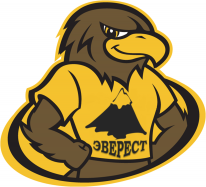 Флаг ШСК «Эверест»
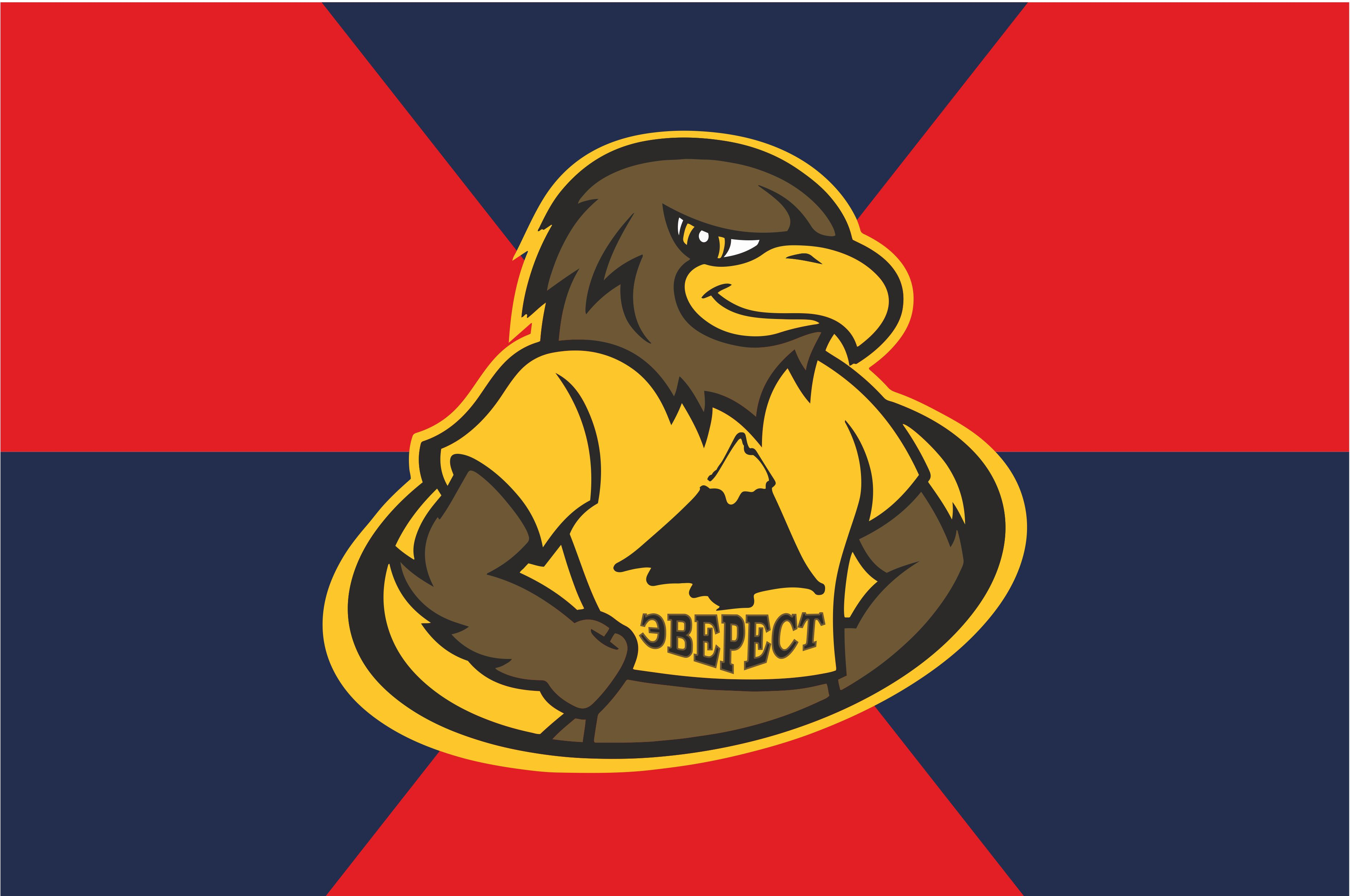